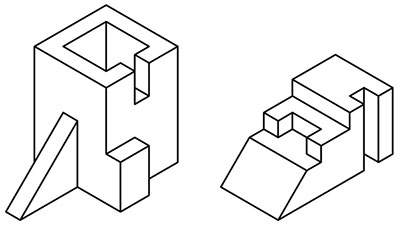 Isometric Projection
Mr. McCarthy
What is Isometric Projection?
2
Isometric Projection is a 3D representation of an object.

The object is rotated 30º.
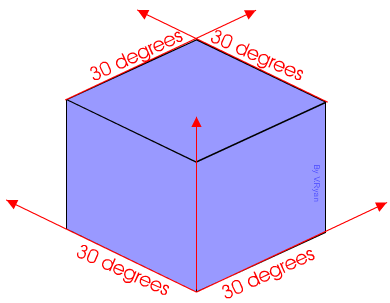 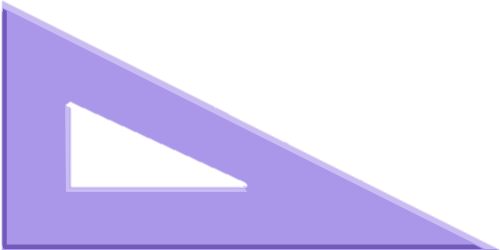 Principles of Graphics © Mr. McCarthy
How to draw an Isometric Drawing
3
Axonometric Method
Starts using a Equilateral Triangle.
We draw the elevation/plan/end views where required and project them to complete the drawing.

Isometric Scale Method
Starts with the ‘crows foot’.
Applies the lengths, widths and heights along the corresponding axis.
The isometric scale must be used to foreshorten the drawing to give a more realistic view.
Principles of Graphics © Mr. McCarthy
Axonometric Method
4
Uses the relevant (requires 2) orthographic views and an equilateral triangle to produce an isometric drawing.
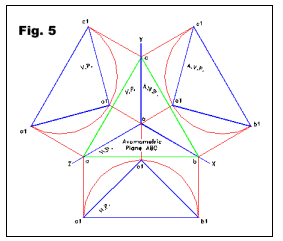 ELEVATION/END VIEW
ELEVATION/END VIEW
Principles of Graphics © Mr. McCarthy
PLAN
Isometric Scale Method
5
Uses the ‘crows foot’ system to draw questions (vertical line, 2 lines at 30º).
Widths, lengths and heights are applied along these axes.
The Isometric scale alters the dimensions given in the question to make them appear a more lifelike size.
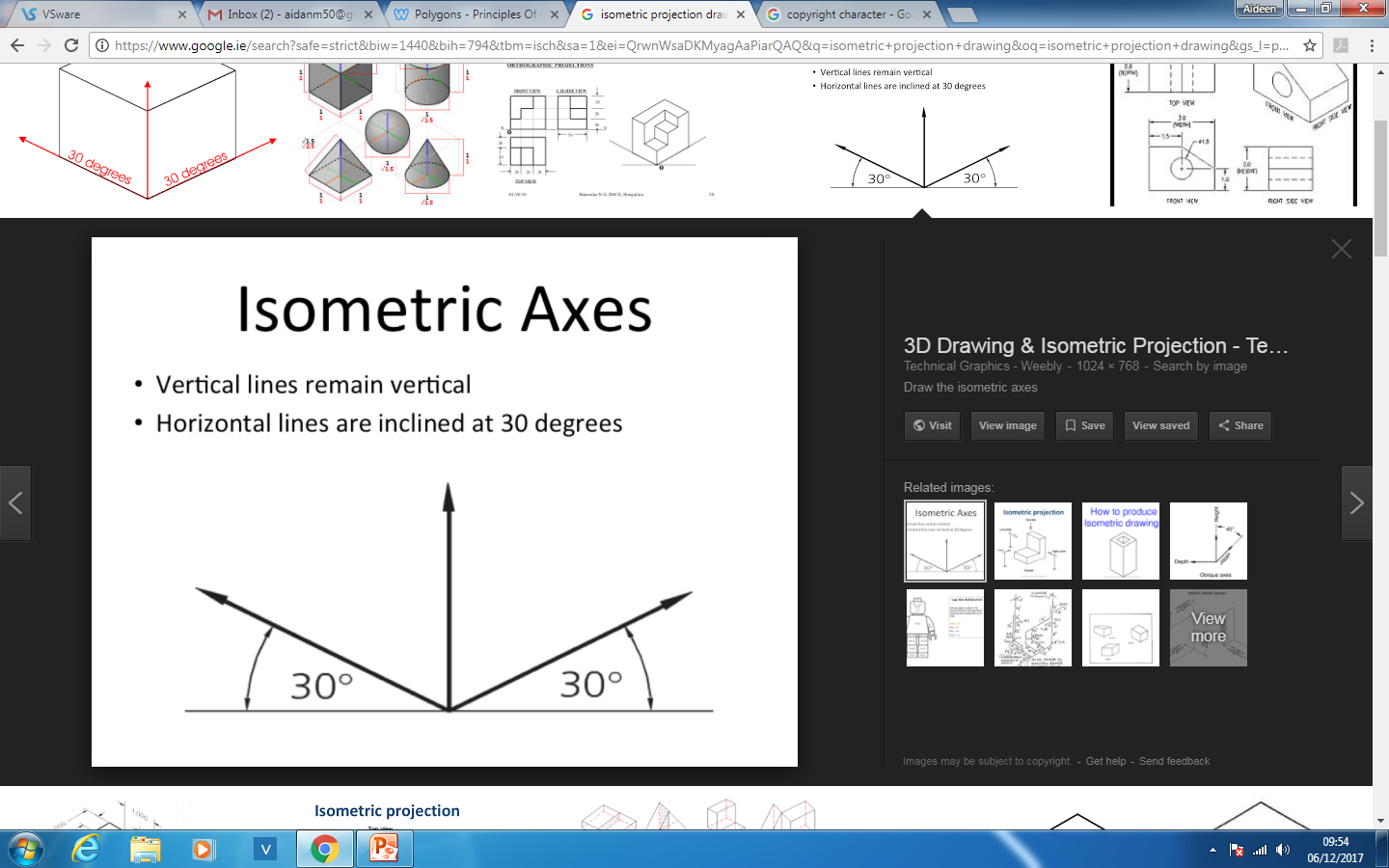 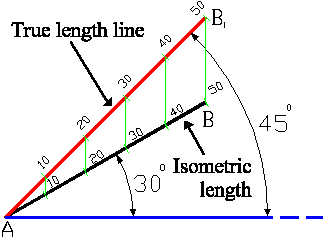 Principles of Graphics © Mr. McCarthy
How to use the Axonometric Method
6
B
Elevation
End View
A
The blue circle is a hole that passes fully through.
As you can see, we only required 2 orthographic views
Principles of Graphics © Mr. McCarthy
Plan
How to Use the ‘Crows foot’ 	Method
7
B
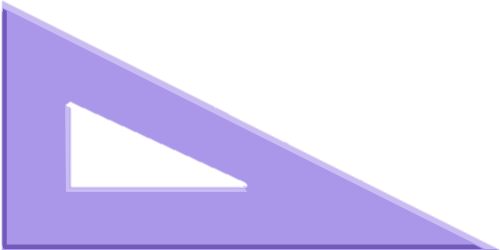 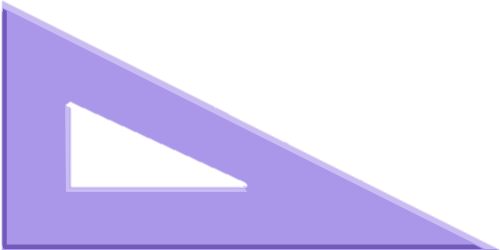 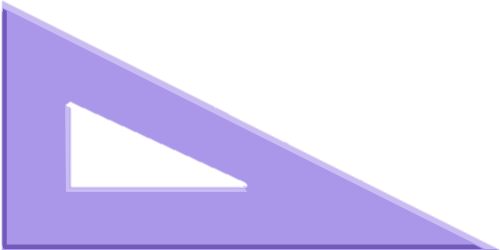 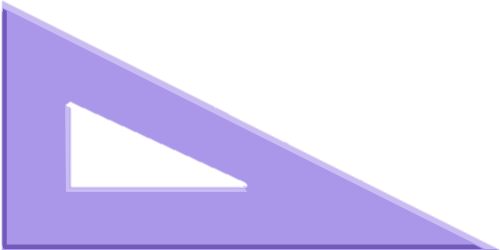 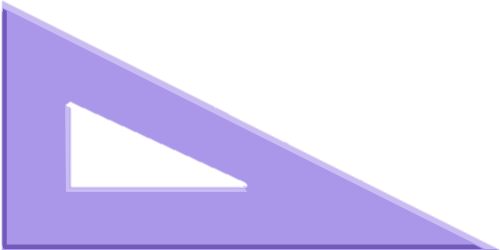 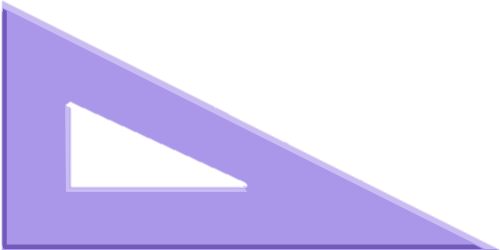 A
The blue circle is a hole that passes fully through.
Principles of Graphics © Mr. McCarthy
Circles in Isometric Using the ‘Crows foot’
8
B
A
Principles of Graphics © Mr. McCarthy
How to use the Isometric Scale
9
45º
30º
True / Given Length
Isometric Length
Apply Dimension
45º
30º
Principles of Graphics © Mr. McCarthy
Drawing Spheres in Isometric
10
How should a sphere appear in isometric?

What shape is a sphere from the direction you’re looking at it from?
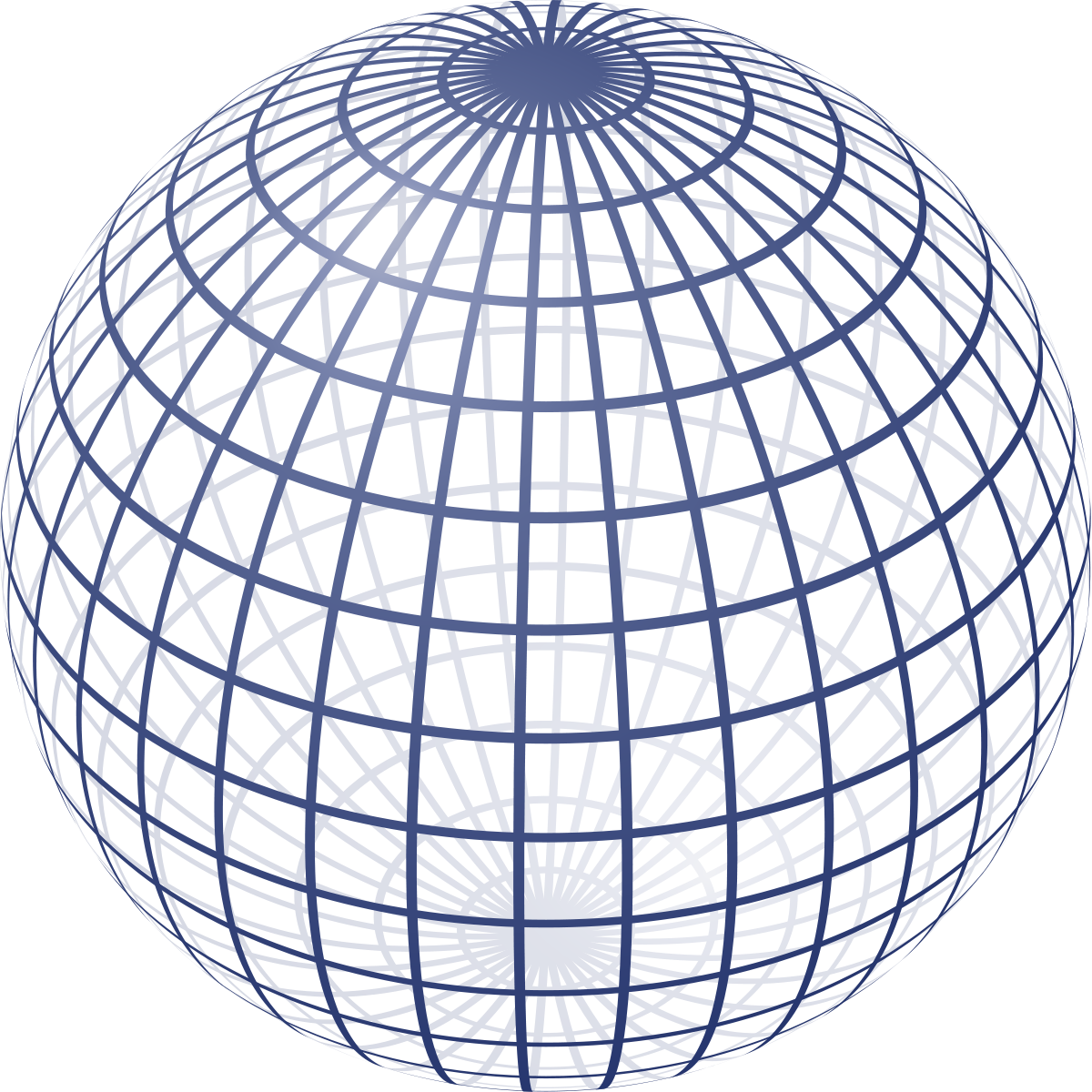 Principles of Graphics © Mr. McCarthy
Spheres appear as Circles… Always!
11
Spheres in isometric will always appear as a circle because they are the same shape no matter what direction you view them in.
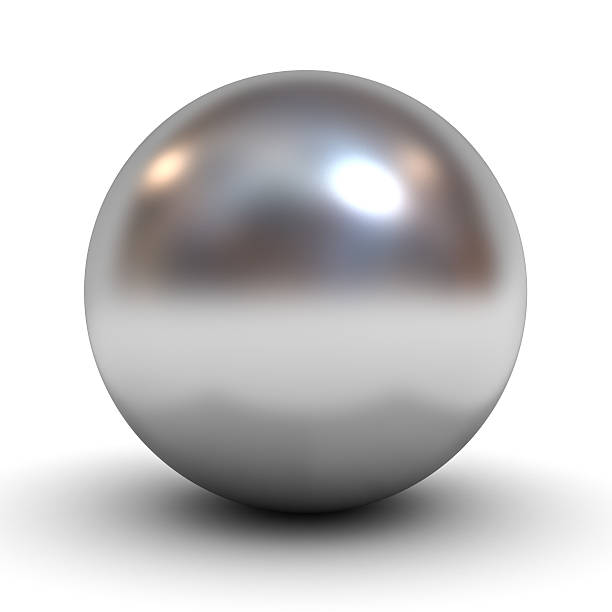 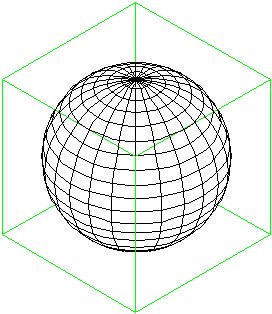 Principles of Graphics © Mr. McCarthy
How to draw a Sphere
12
Apply the height given in the orthographic, along the centre line to get the centre of the sphere.
Join the corners to get the centre.
Principles of Graphics © Mr. McCarthy